TRUE FRIENDS
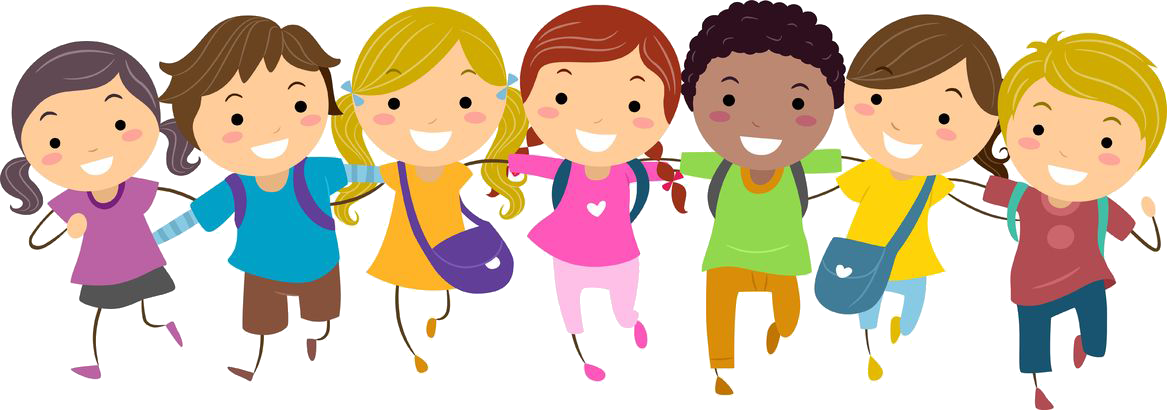 The Fox and The Tortoise
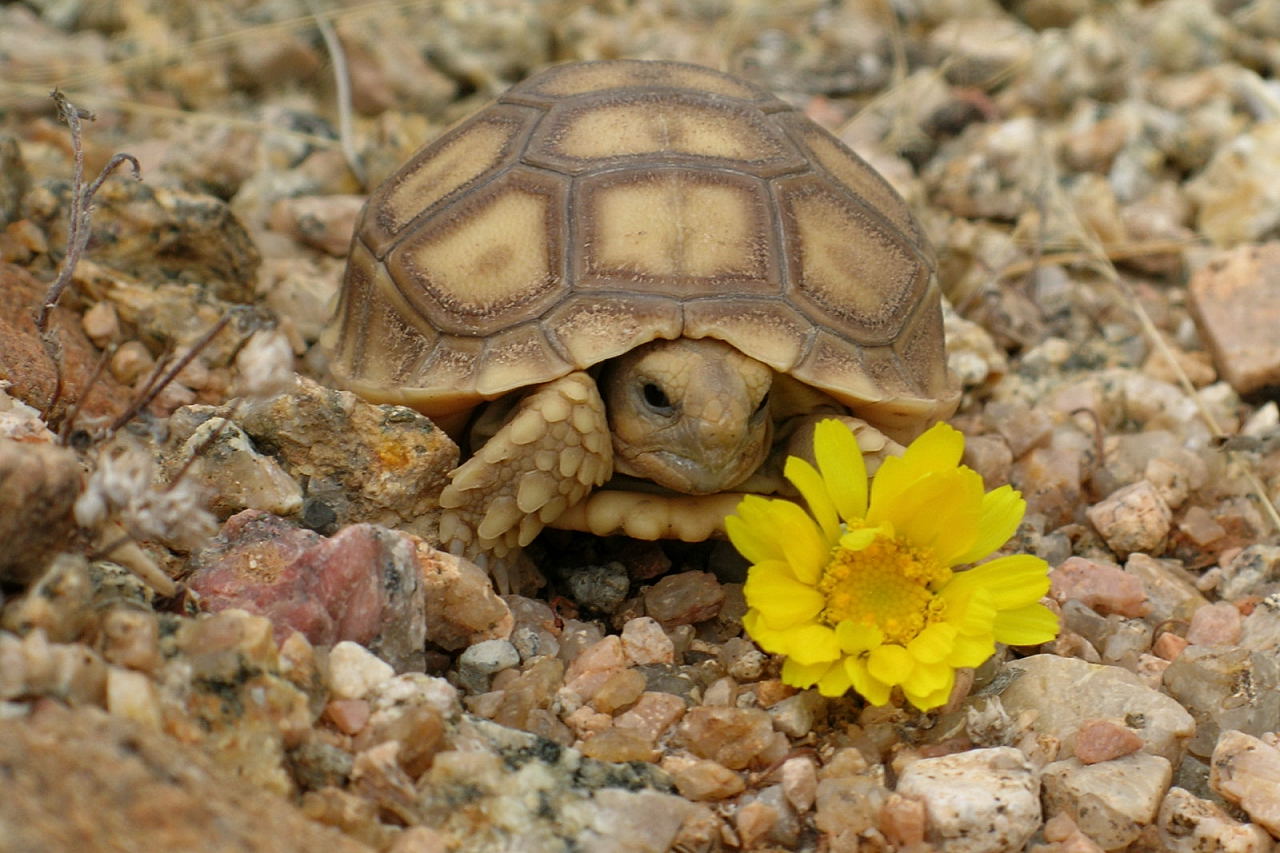 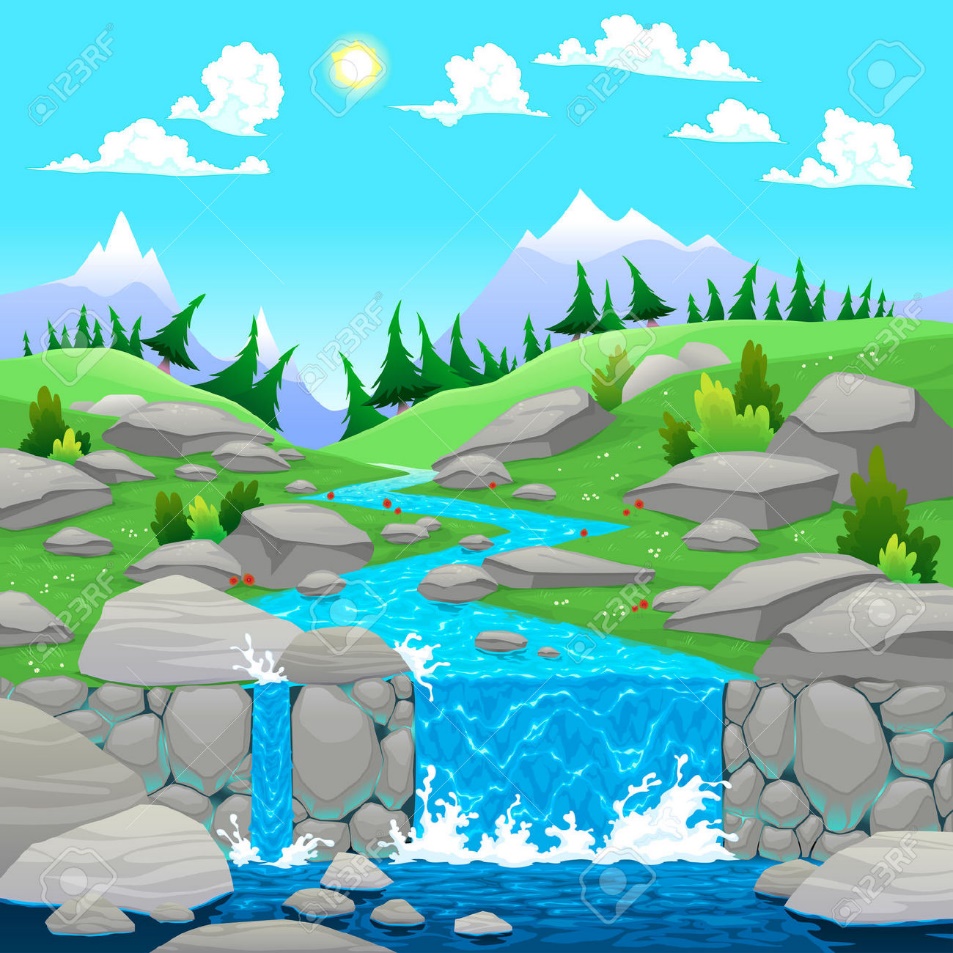 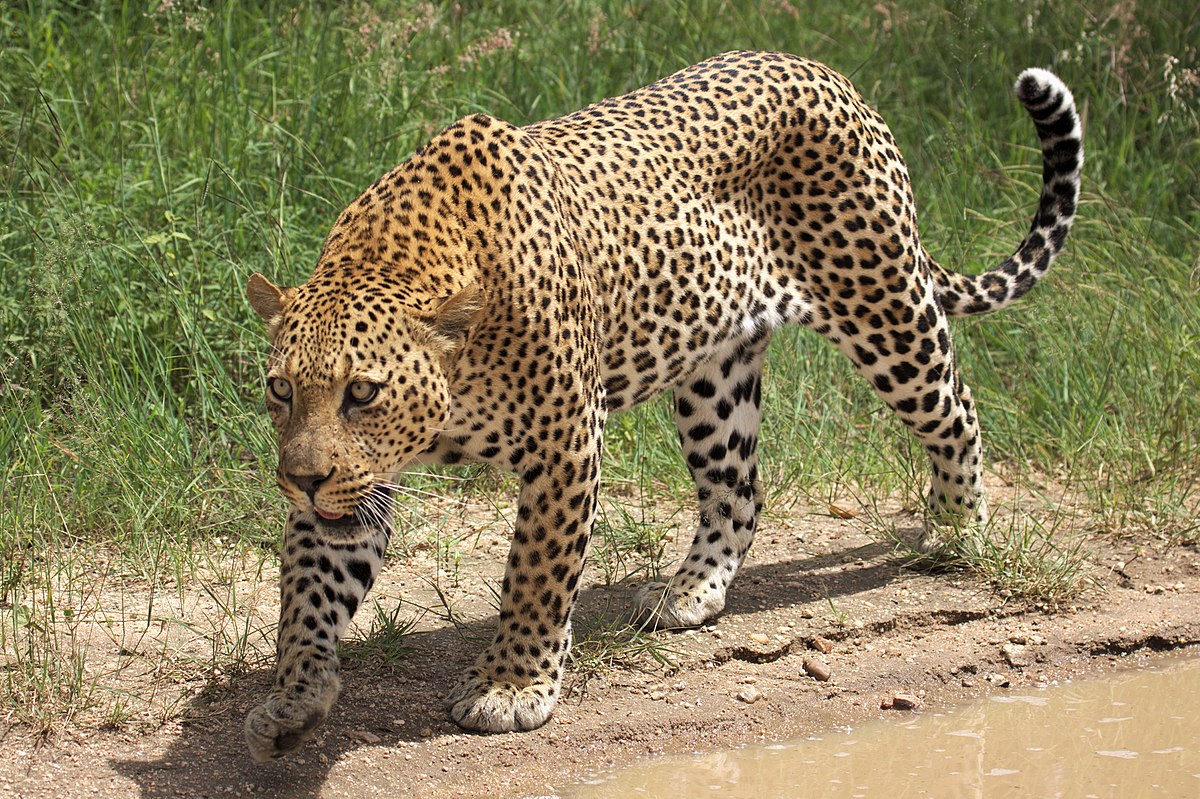 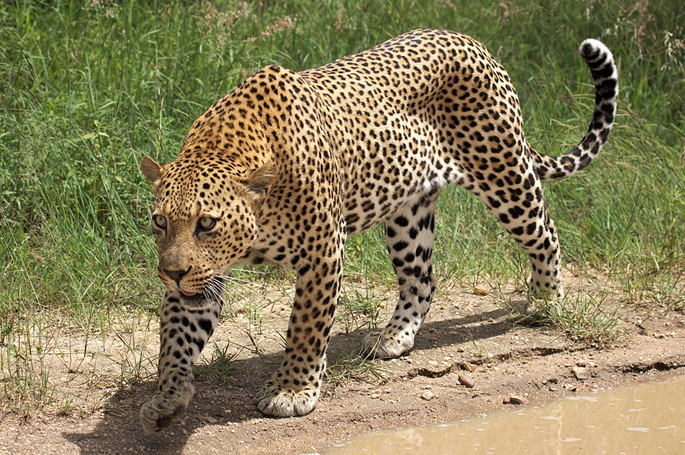 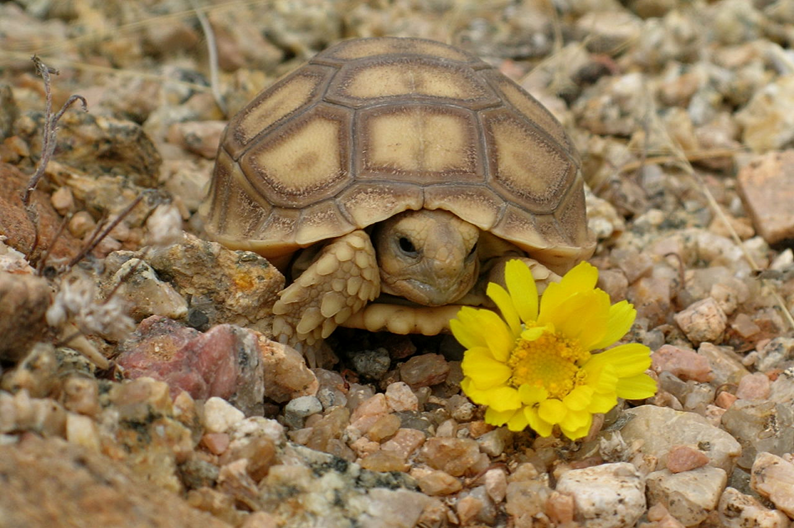 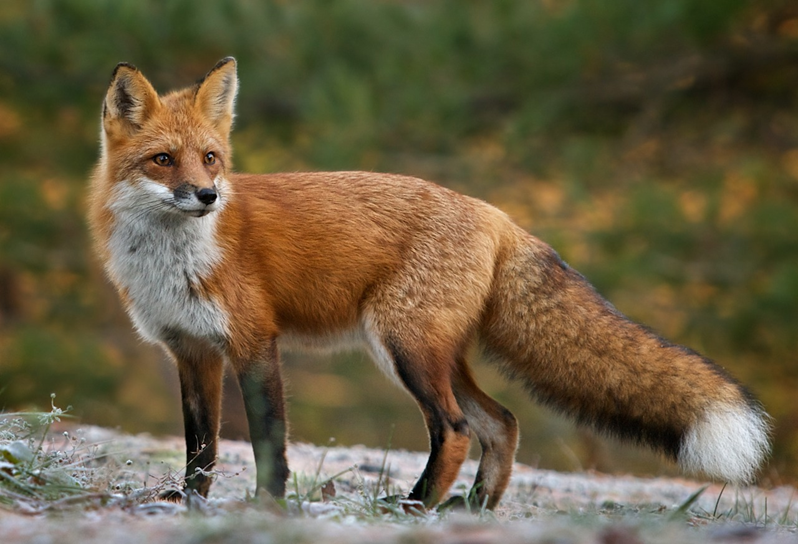 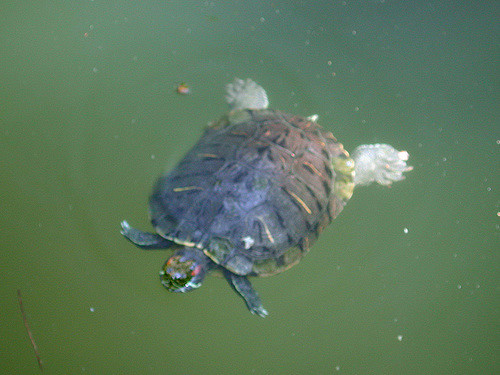 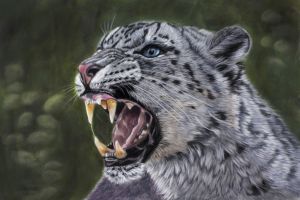 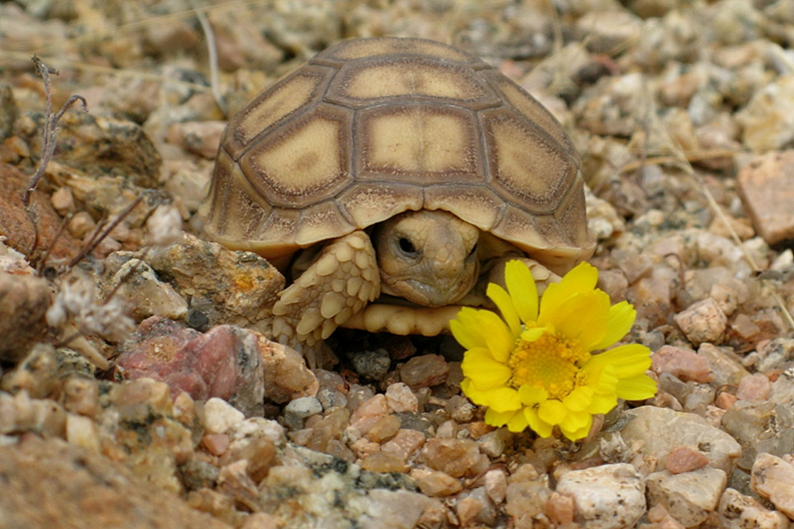 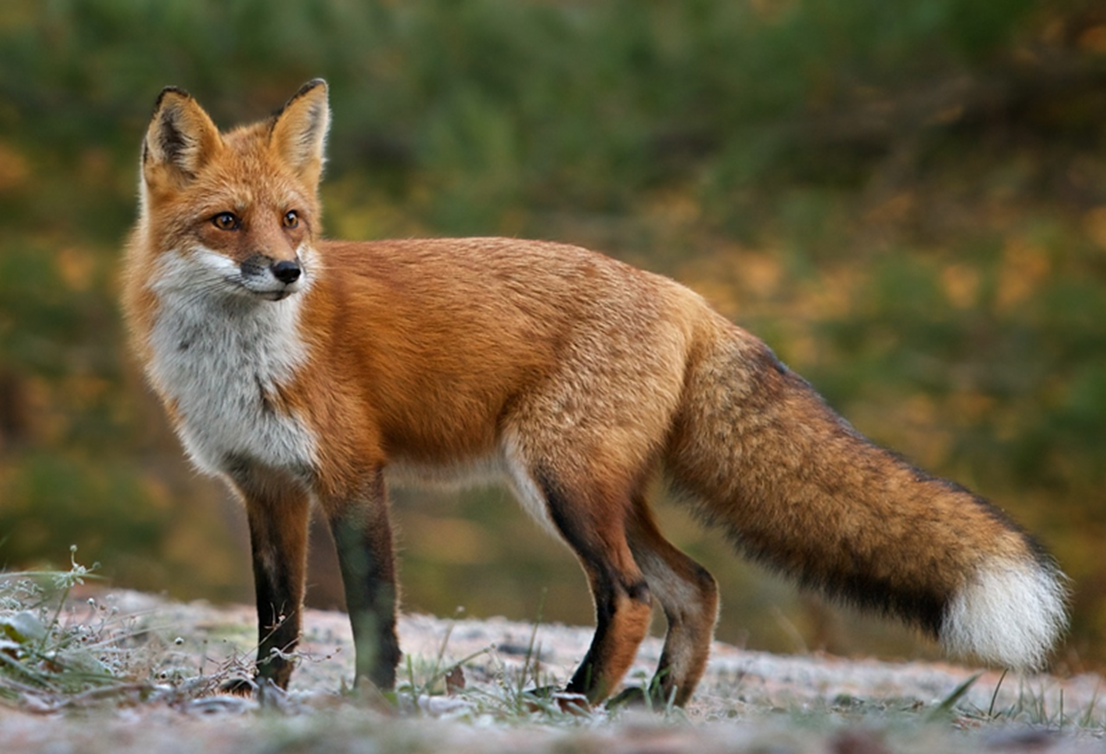 Be a friend – don’t be a bystander!
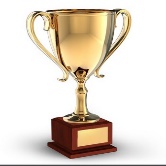 House Points/School Council
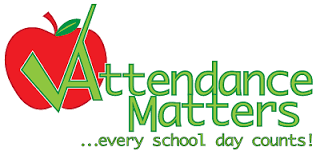 Sing